Parallel Rule Discovery from Large Datasets by Sampling
Wenfei Fan    Ziyan Han    Yaoshu Wang    Min Xie
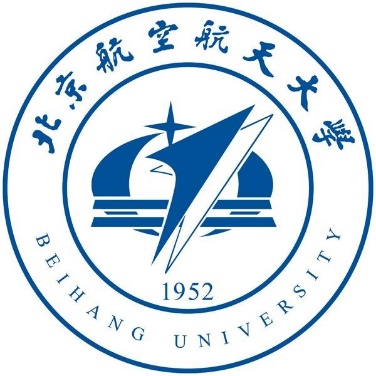 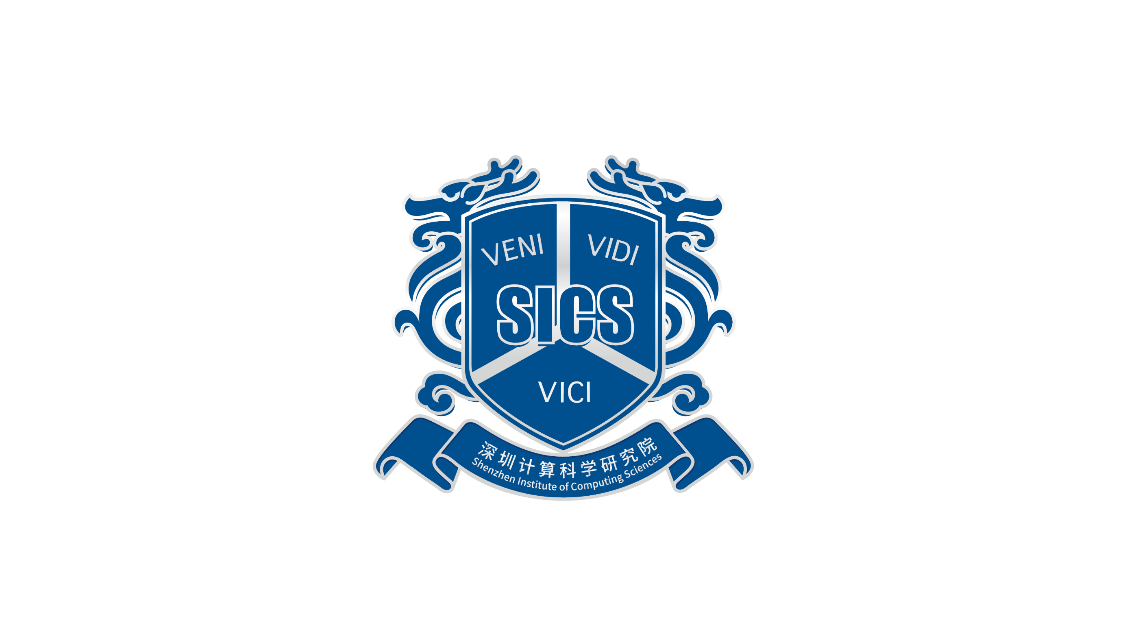 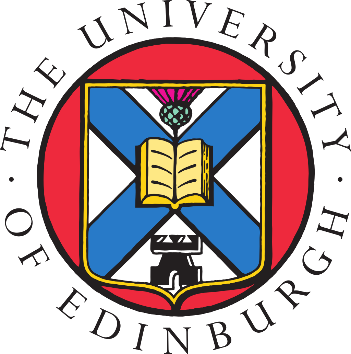 Background: Rules are Vital in Data Management
Data Quality Rules: Functional Dependencies (FDs), Conditional Functional Dependencies (CFDs), Denial Constraints (DCs), Matching Dependencies (MDs), Entity Enhancing Rules (REEs), etc.
Rule Discovery:
Rule Applications:
Conflict Resolution (CR): Detect/correct inconsistencies and missing values.
Entity Resolution (ER): Eliminate redundancy and consolidate identical entities.
Tuple Splitting (TS): Fix incorrectly merged tuples and redistribute attributes.
[Speaker Notes: Rules play a critical role in many aspects of data management]
Challenge: High Computational Costs in Discovery
The high cost of rule discovery is a challenging issue, due to large data volumes, numerous attributes in relational schemas, complex rule forms, and so on, making it difficult to avoid in practical scenarios.
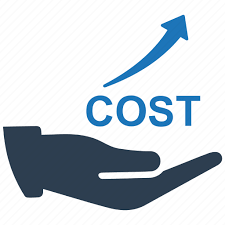 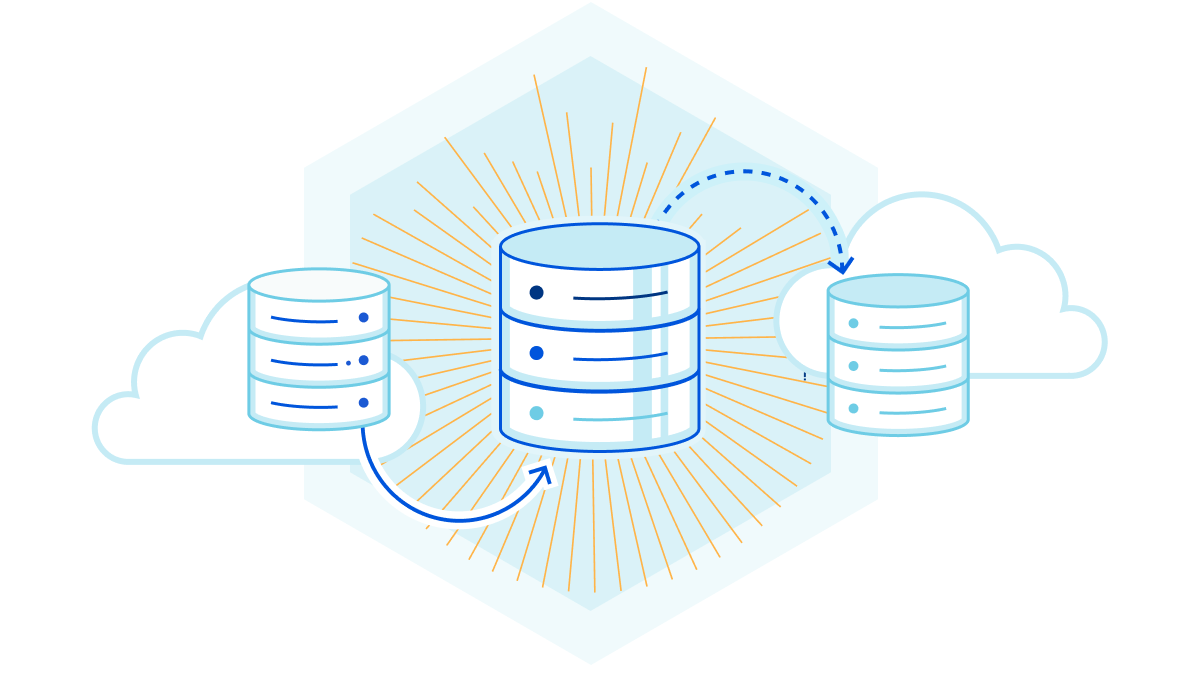 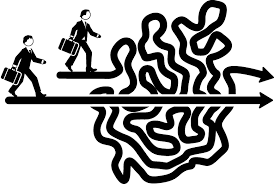 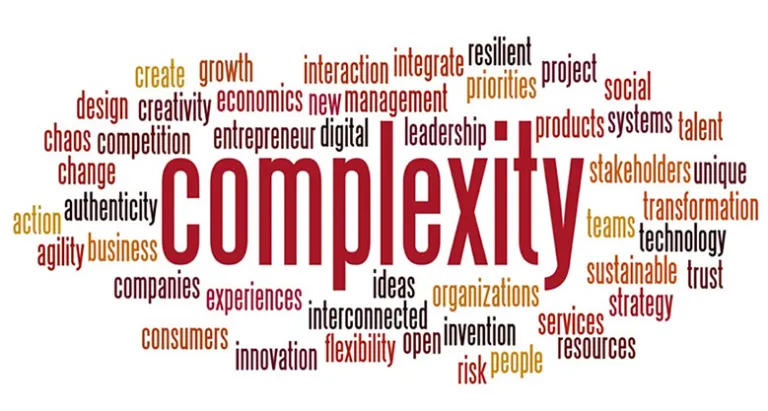 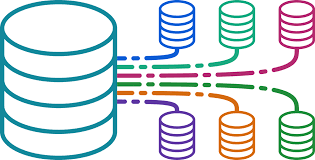 [Speaker Notes: Rules play a critical role in many aspects of data management]
How to design effective pruning strategies to accelerate discovery process?
Challenge: High Computational Costs in Discovery
Large Data Volume / Numerous Attributes
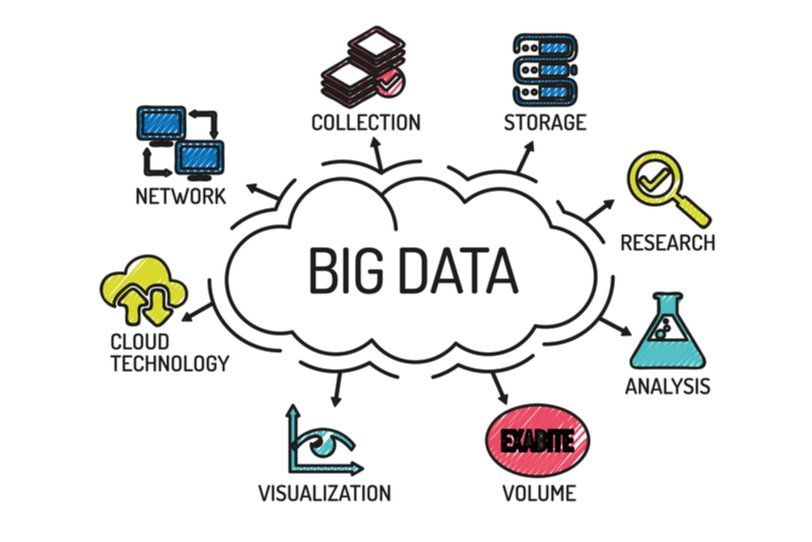 In practice, massive data and large #attributes make discovery costly.
For example, discovering functional dependencies (FDs) in a dataset with 100 attributes and 300K tuples can take days or even longer. 
How to design effective strategies to accelerate rule discovery?
Complex Rule Forms
Constant patterns, ML predicates, multiple table, multiple tuple variables
Greater rule expressiveness leads to increased complexity and higher discovery costs
High Complexity of Rule Discovery Algorithms
Large search space, exponential complexity
How to design effective pruning strategies to accelerate discovery algorithms?
REEs subsume CFDs, DCs and MDs as special cases, 
having strong expressive capabilities and wide-ranging application scenarios;
However, there is still a lack of algorithms for discovering REEs.
Related Work
[Speaker Notes: Rules play a critical role in many aspects of data management]
Existing rule discovery methods encounter several issues:
(1) Tuple variables limited to 2; (2) Lack of constant patterns ; (3) Lack of ML predicates; (4) Defined on single table; (5) Lack of accuracy boundaries; etc.
Related Work
[Speaker Notes: Rules play a critical role in many aspects of data management]
Preliminaries: Entity Enhancing Rules (REEs)
Constant predicates
ML predicates:
NLP models, e.g., NER
ER models, e.g., ditto
CR models, e.g., HoloDetect
Relation atom over schema R
Non-constant predicates
An entity enhancing rule (REE) is a first-order logic formula, defined as
Precondition:
X is a conjunction of predicates
Preliminaries: Examples of REEs
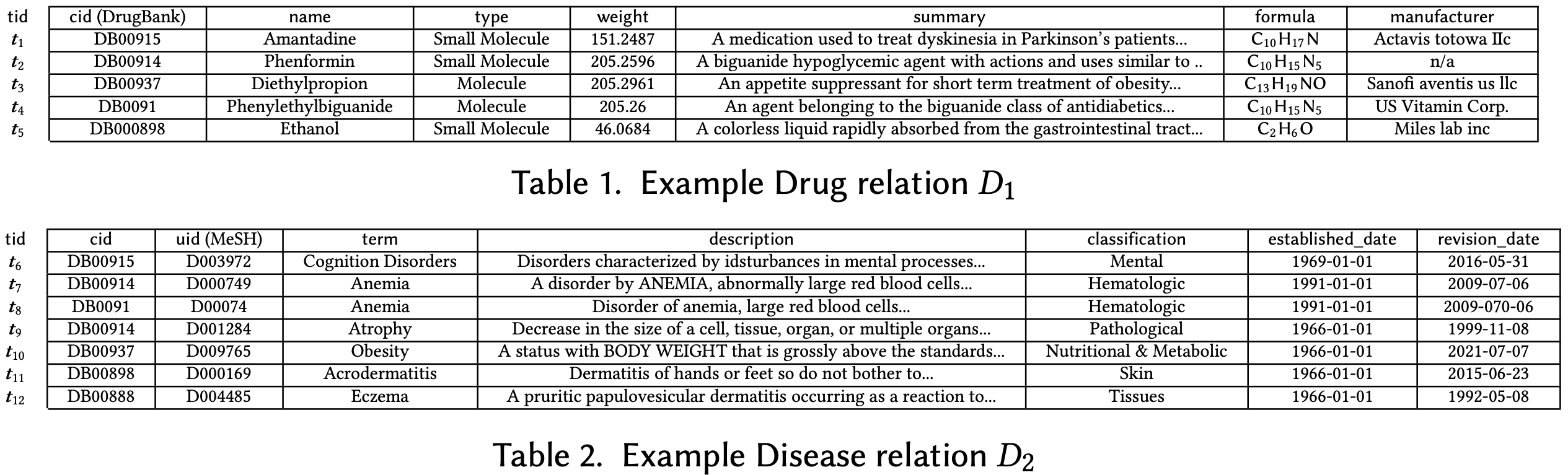 Preliminaries: Properties of REEs
Minimality
non-trivial, left-reduced
A minimal REE on data D is a non-trivial and left-reduced REE.
Cover of rules
REEs implication
A set of rules is minimal if it includes no redundant rules, i.e., rules cannot be entailed by remaining ones
Main Idea: Parallel Rule Discovery by Sampling
Issue：High computational cost in rule discovery
Solution：Reduce data volume by sampling, to accelerate rule discovery
Sampling
Method
Whether missing rules? Precision? Recall?
[Speaker Notes: Rules play a critical role in many aspects of data management]
Framework
Optimization Strategies/1: Dynamic predicate correlation
Sampling approaches
Optimization Strategies/2: constant recovery
discovery
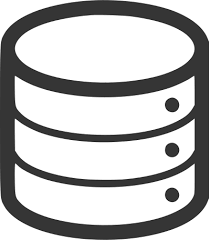 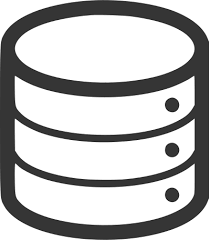 constant
recovery
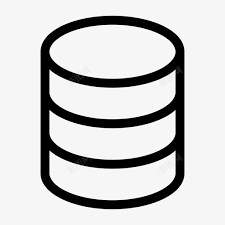 discovery
k-round random walk sampling
…
BFS sampling
…
…
…
Theoretical Analysis
constant
recovery
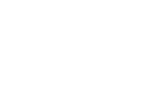 discovery
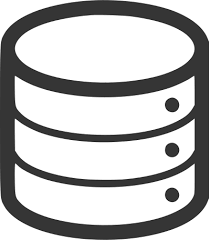 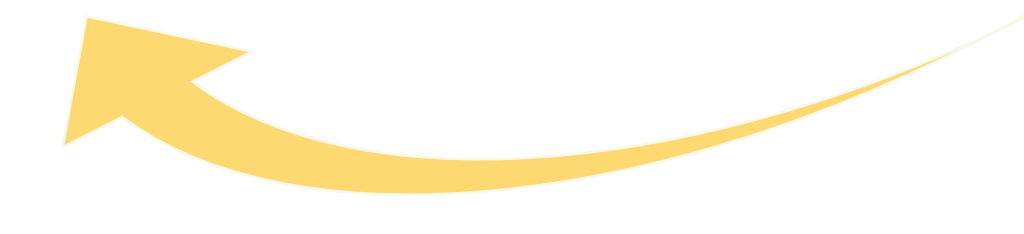 rule discovery
precision ?
recall ?
Step 2
Step 3
Step 1
[Speaker Notes: Rules play a critical role in many aspects of data management]
Step 1: Sampling Approaches
cause bias
Note: NOT construct real G!
Construct position list indexes (PLIs) to retrieve tuples and obtain sample data.
[Speaker Notes: Instead of actually transform D to G, which is very consuming, we adopt an online sampling strategy, by construct position list indexes(PLIs).
This auxiliary structure can group tuples by attribute values, so that we can easily retrieve tuple pairs that satisfy a certain predicate and thus, are connected by an edge in 𝐺.
We do not need to construct the real graph G. We can just use PLIs to obtain the sampling results.]
Edge: if two tuples satisfy at least one predicate
Step 1: Sampling Approaches
Node: tuple
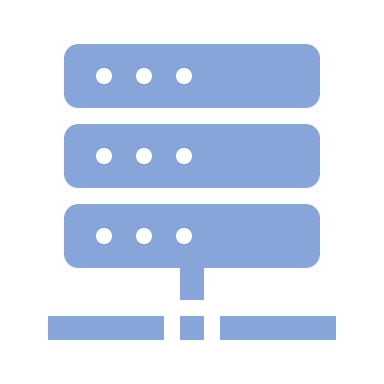 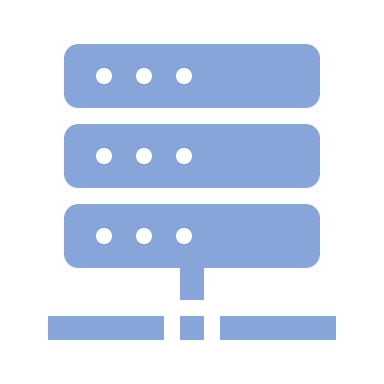 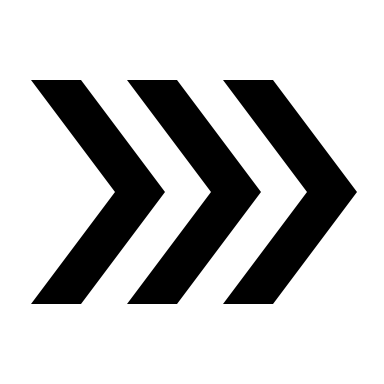 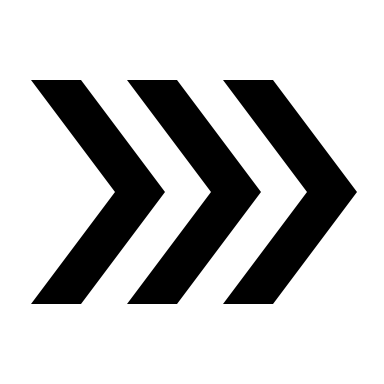 Construct Relational Data to Graph Structure
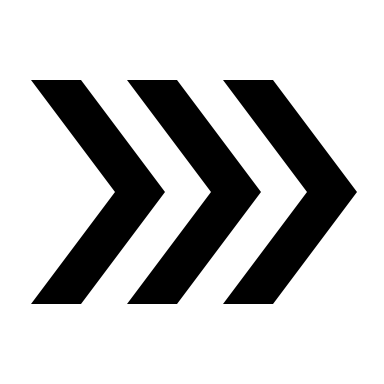 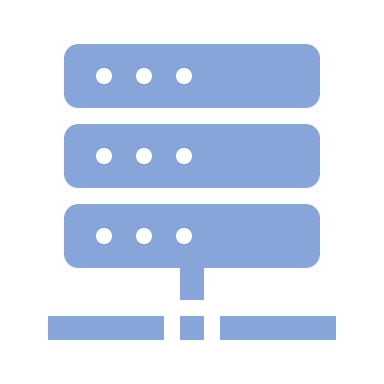 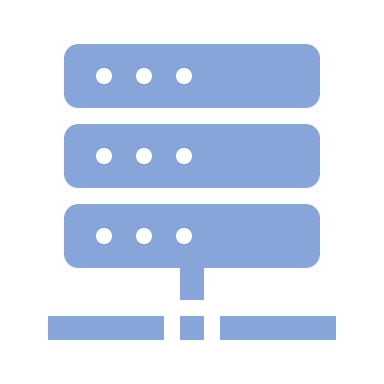 Single-round sampling
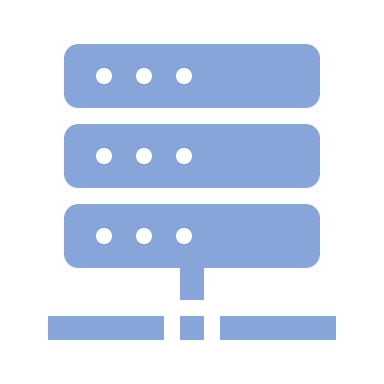 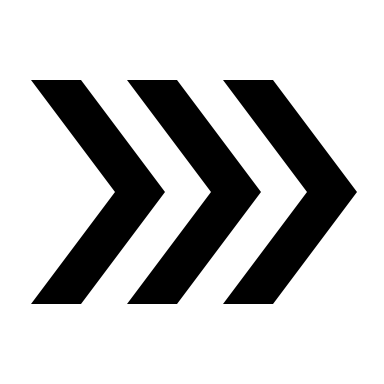 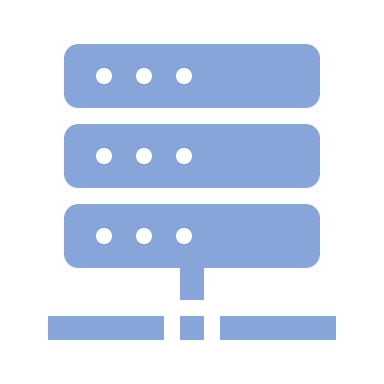 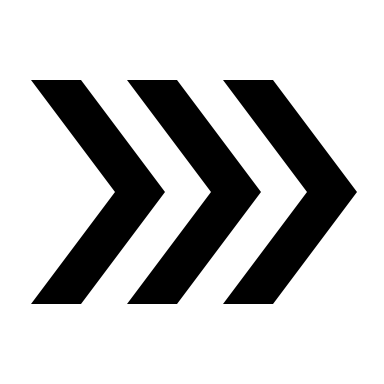 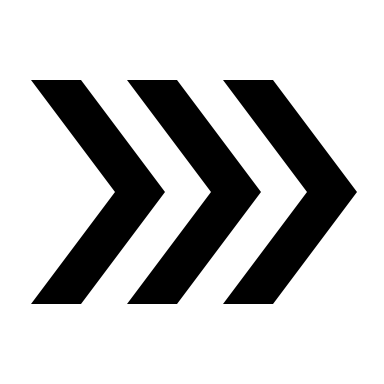 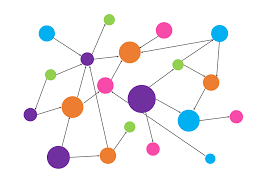 Multi-round sampling
Run sampling k times and obtain k samples
Discover rules on k samples, respectively
Union k sets of rules
Graph G
Address the issue of low recall caused by single-round sampling
Step 1: Sampling Approaches
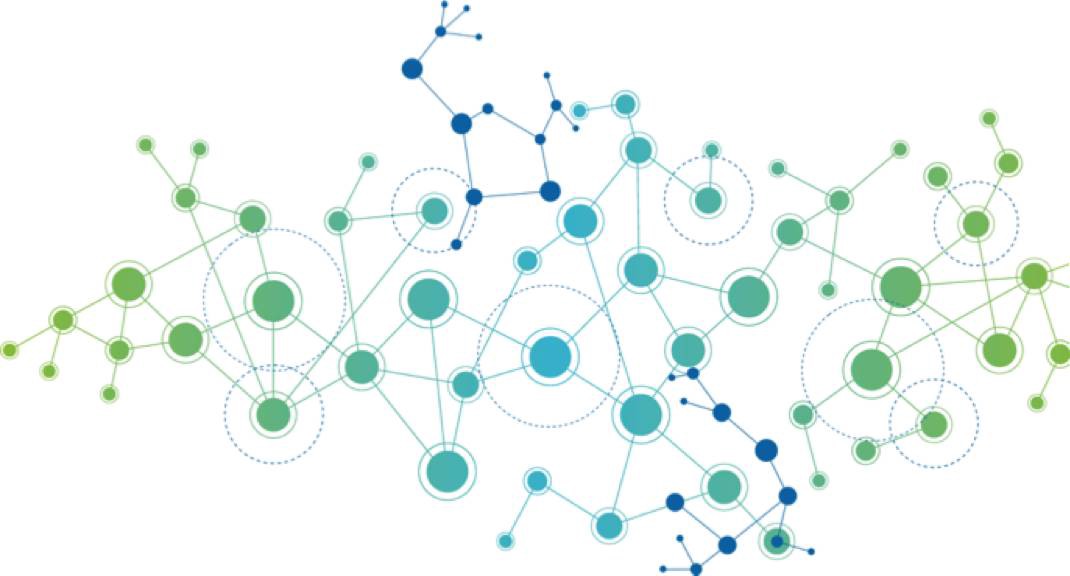 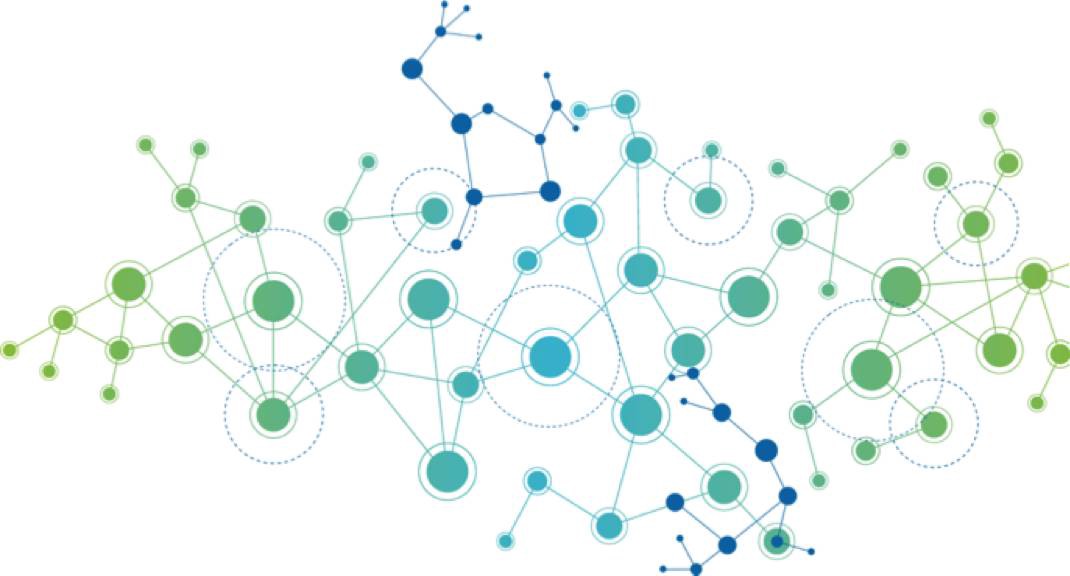 Step 1: Sampling Approaches
Theoretical Guarantee (BFS sampling)
BFS strategy makes sure that rules with multiple relational atoms can be discovered with a theoretical guarantee.
Step 2: Rule Discovery
Level-wise search algorithm
Issue 2: Mining rules on sampled data may result in the loss of certain constants
Issue 1: numerous attributes/tuples makes the level-wise algorithm slow
…
…
…
…
Step 2: Rule Discovery
Level-wise search algorithm
Issue 2: Mining rules on sampled data may result in the loss of certain constants
Issue 1: numerous attributes/tuples makes the level-wise algorithm slow
…
…
…
…
Step 2: Rule Discovery
Optimization Strategy 1: Dynamic Predicate Extension
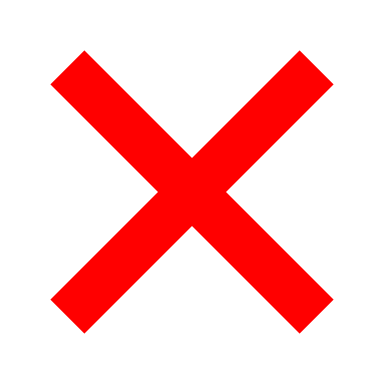 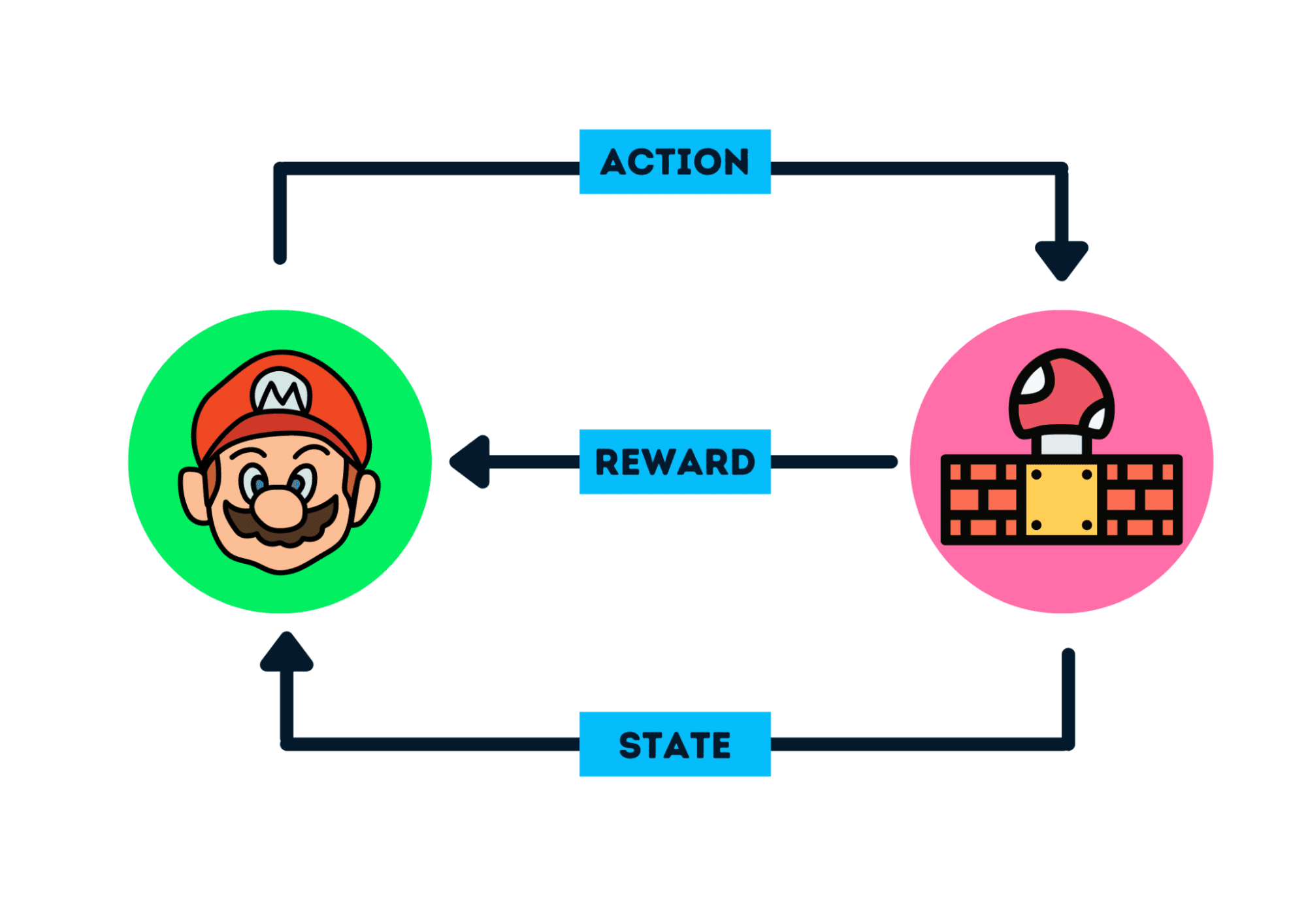 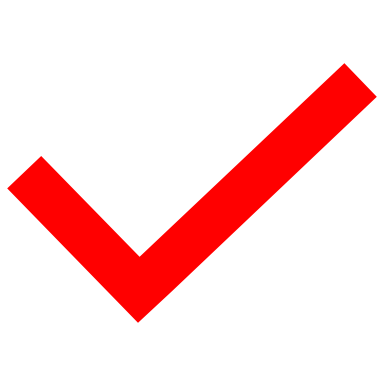 AGENT
ENVIRONMENT
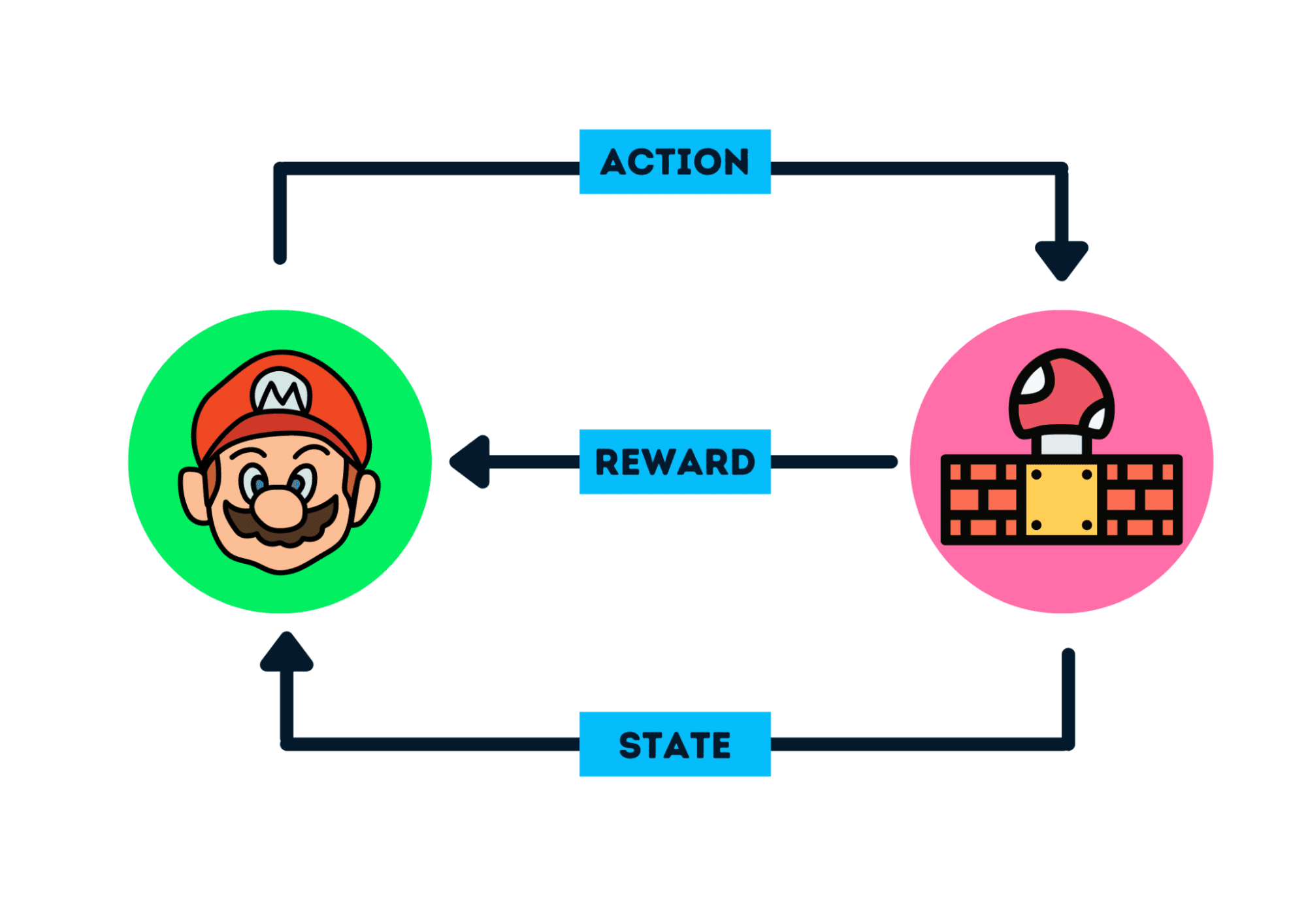 Using reinforcement learning，dynamically expand and learn predicate correlations, guiding pruning
Step 2: Rule Discovery
Optimization Strategy 1: Dynamic Predicate Extension
action：next predicate p
DQN learns policy
by initially selecting a random predicate and continuously expanding to add new predicates
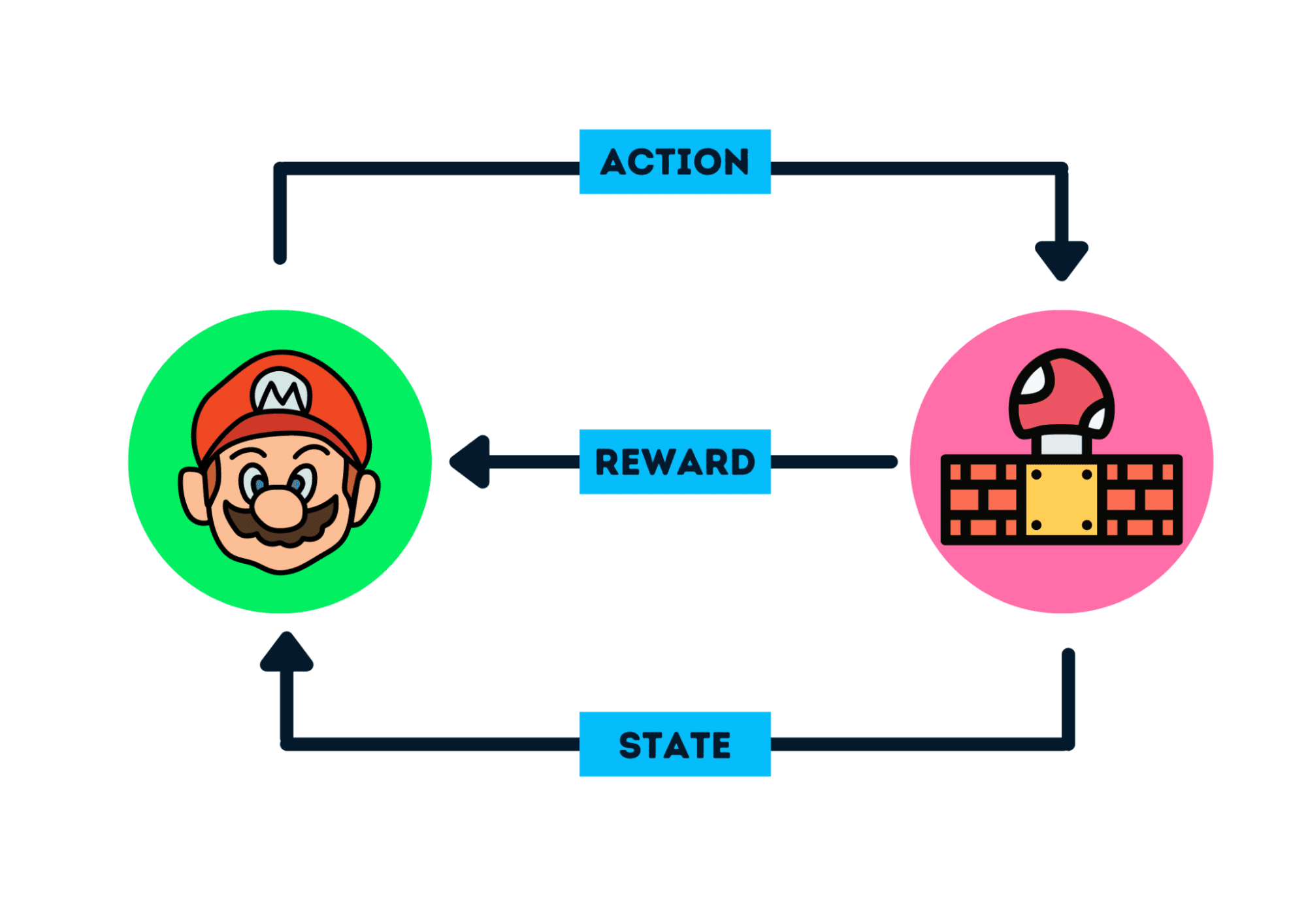 AGENT
ENVIRONMENT
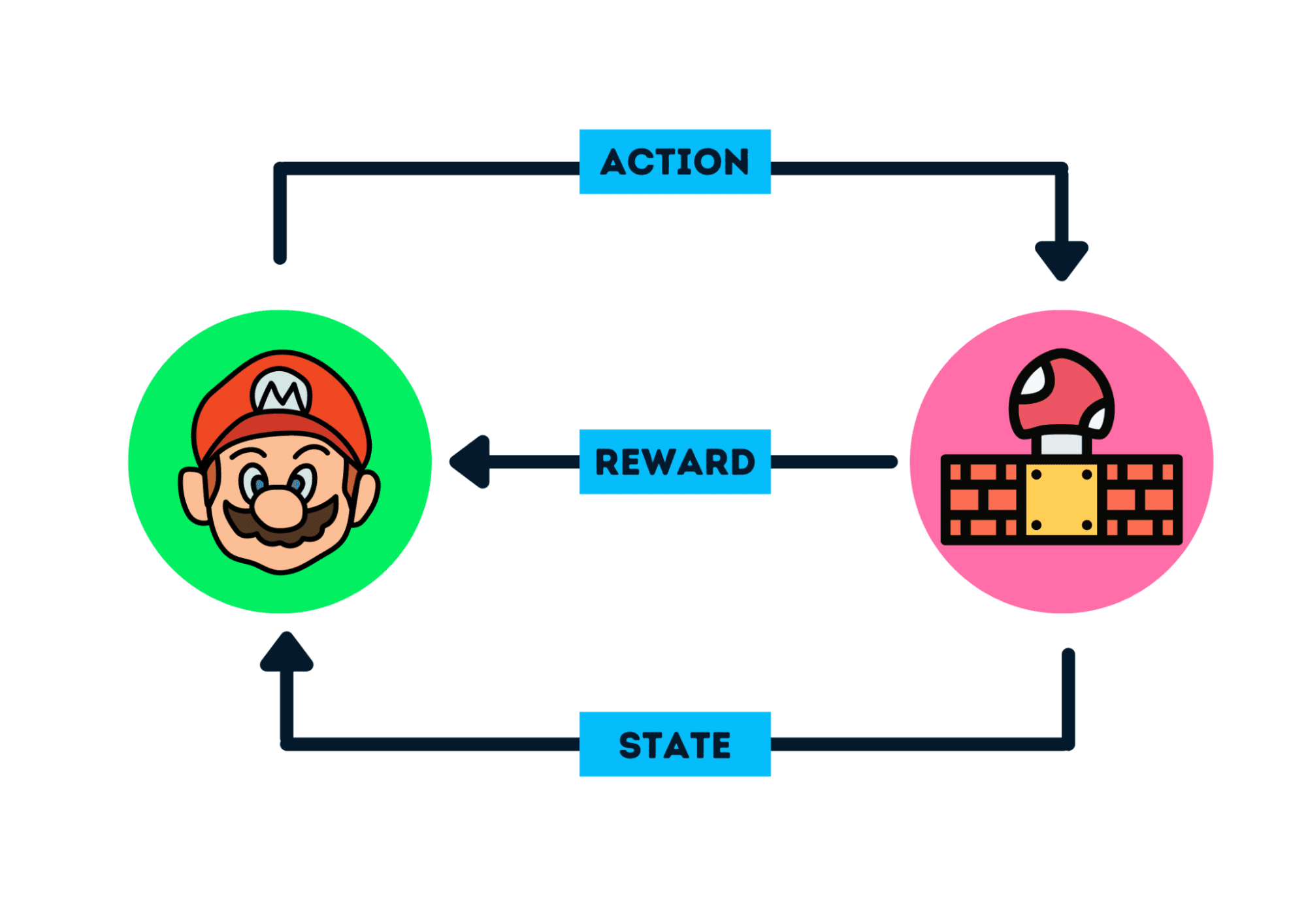 1. The action set keeps narrowing down.
2. Represent predicates using bit vectors.
Step 2: Rule Discovery
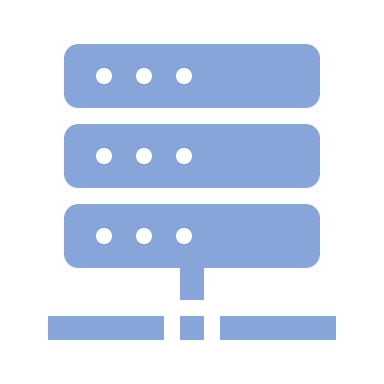 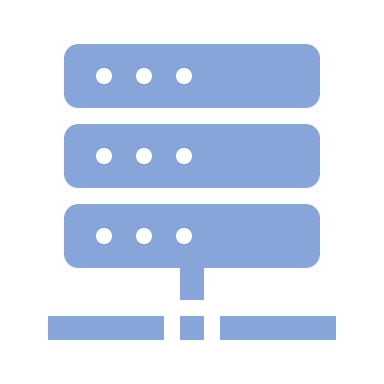 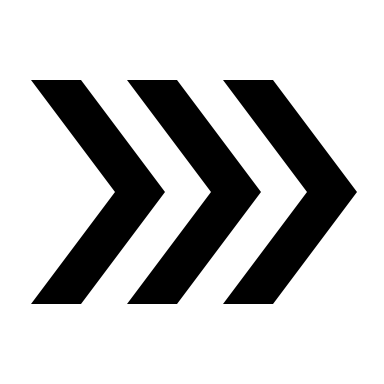 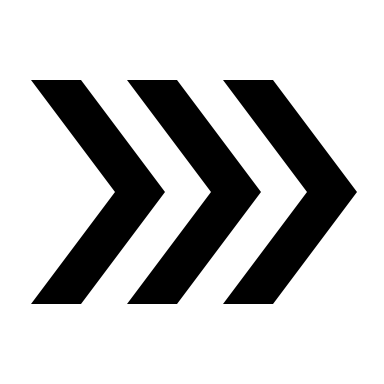 Optimization Strategy 1: Dynamic Predicate Extension
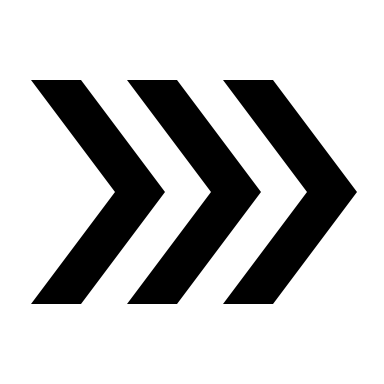 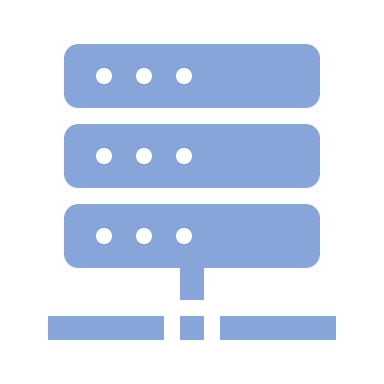 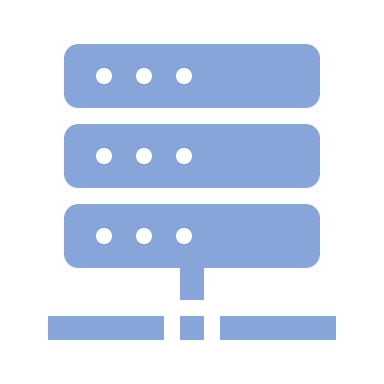 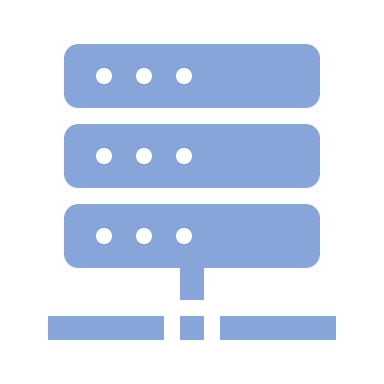 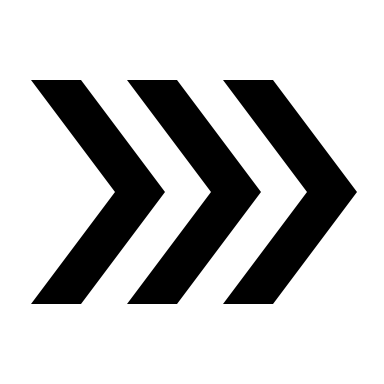 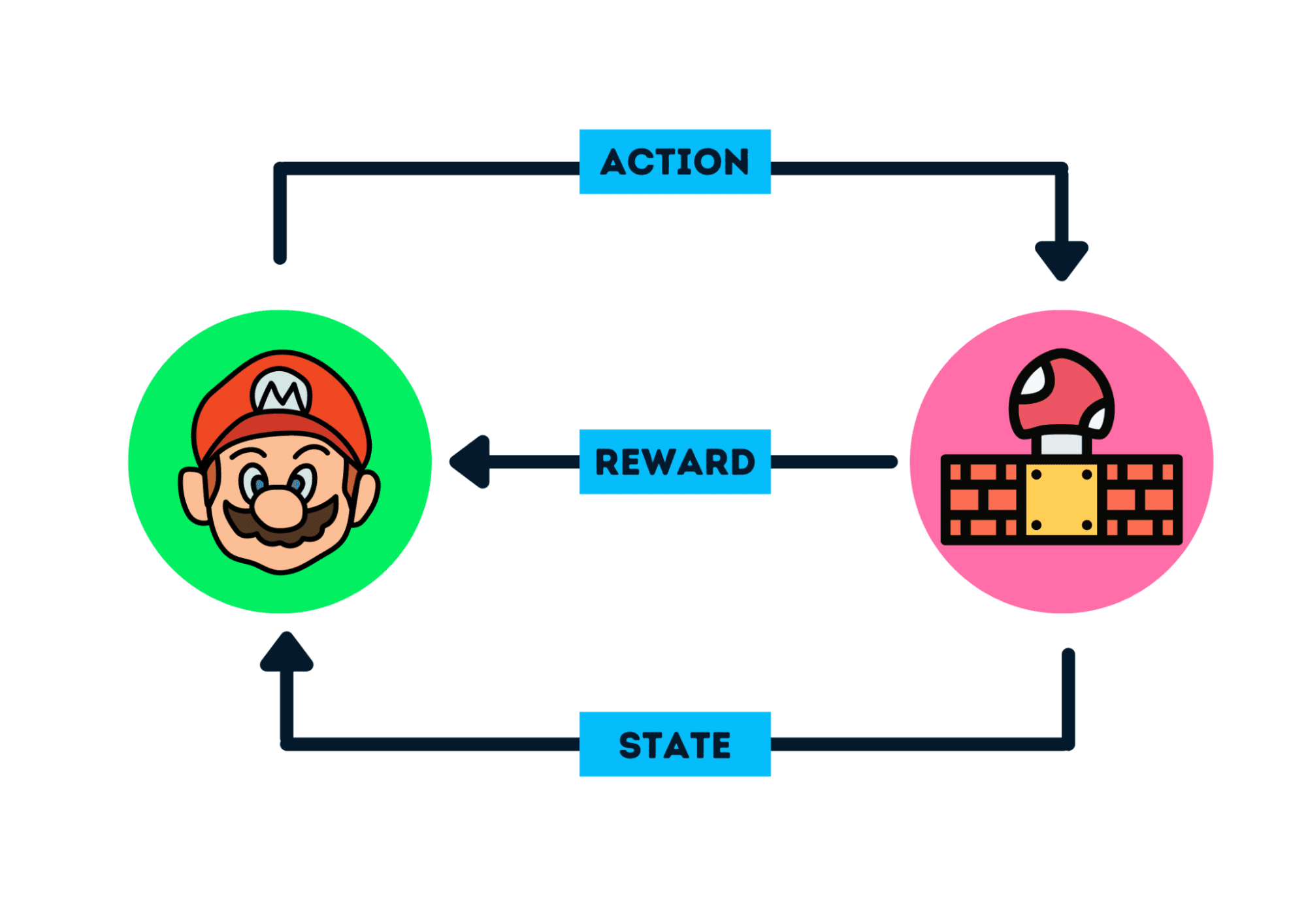 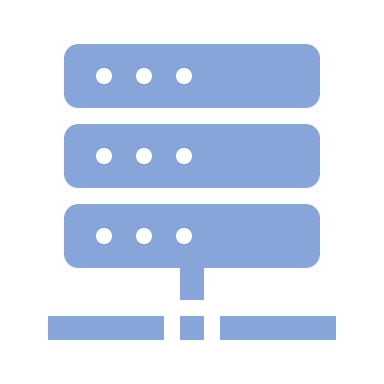 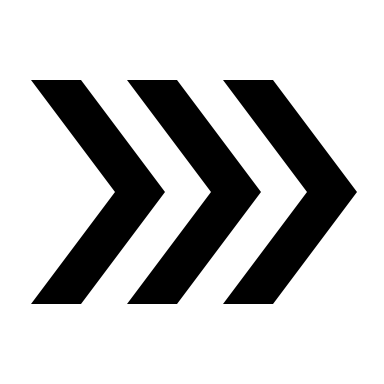 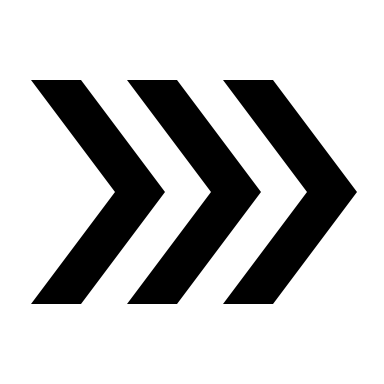 Fine-tuning
ENVIRONMENT
AGENT
X2
DQN Network
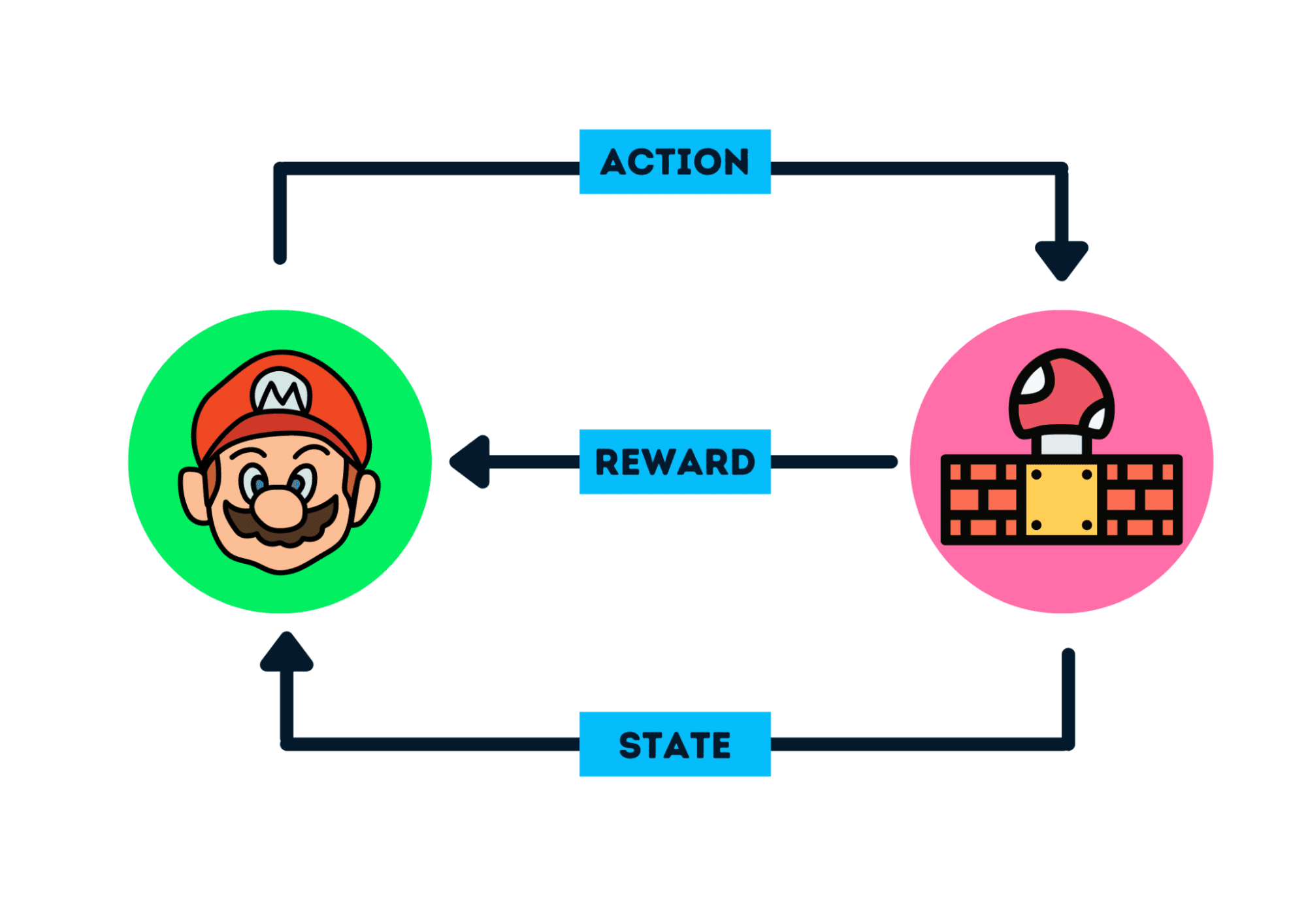 X1
Guide Rule Discovery
Binary Classifier
Step 3: Constant Recovery
Level-wise search algorithm
Issue 2: Mining rules on sampled data may result in the loss of certain constants
Issue 1: numerous attributes/tuples makes the level-wise algorithm slow
…
…
…
…
Step 3: Constant Recovery
Optimization Strategy 2: Constant Recovery
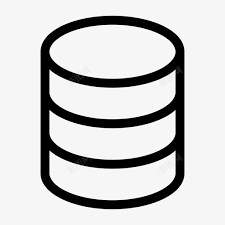 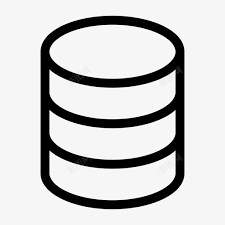 Constant    Recovery
Rule Discovery
Sampling Approaches
Experimental Settings
Datasets
No constant recovery
Random sampling
No dynamic expansion
SOTA mine DCs
Extension of DCFinder
[Speaker Notes: Rules play a critical role in many aspects of data management]
Exp-1: Running Time
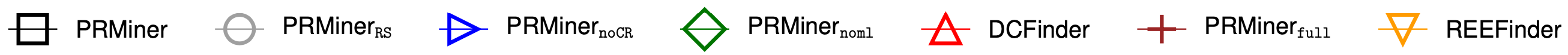 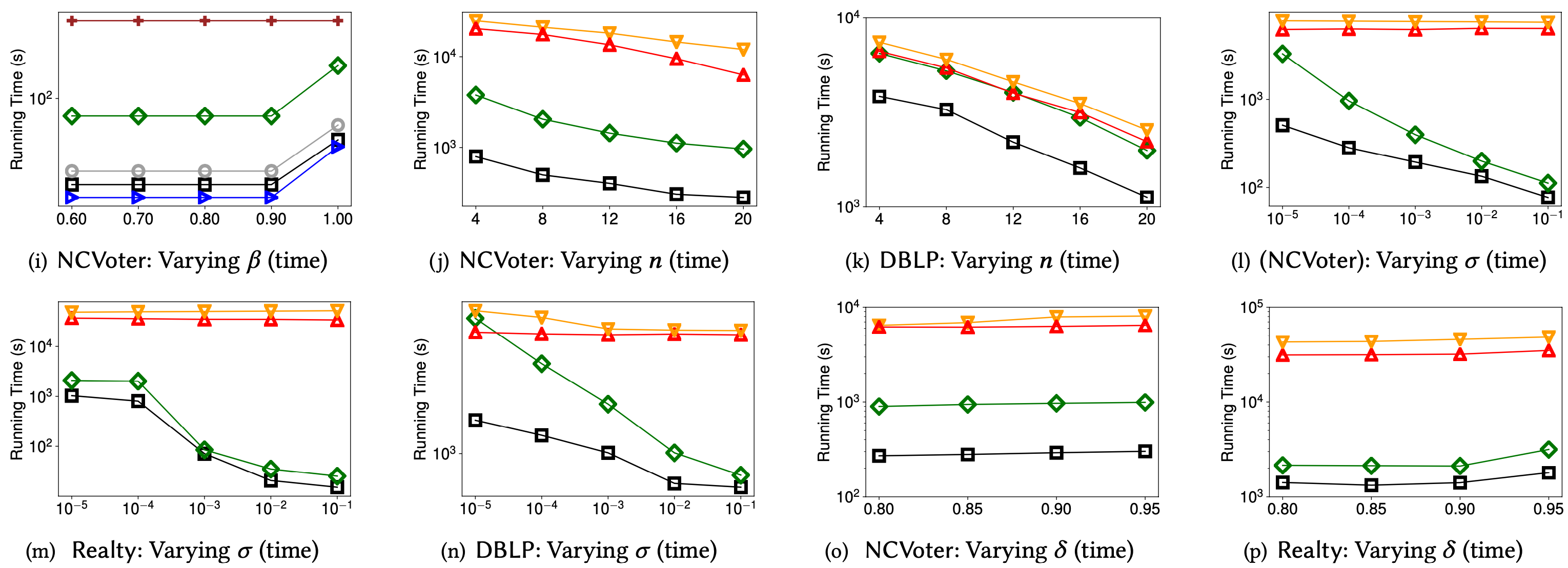 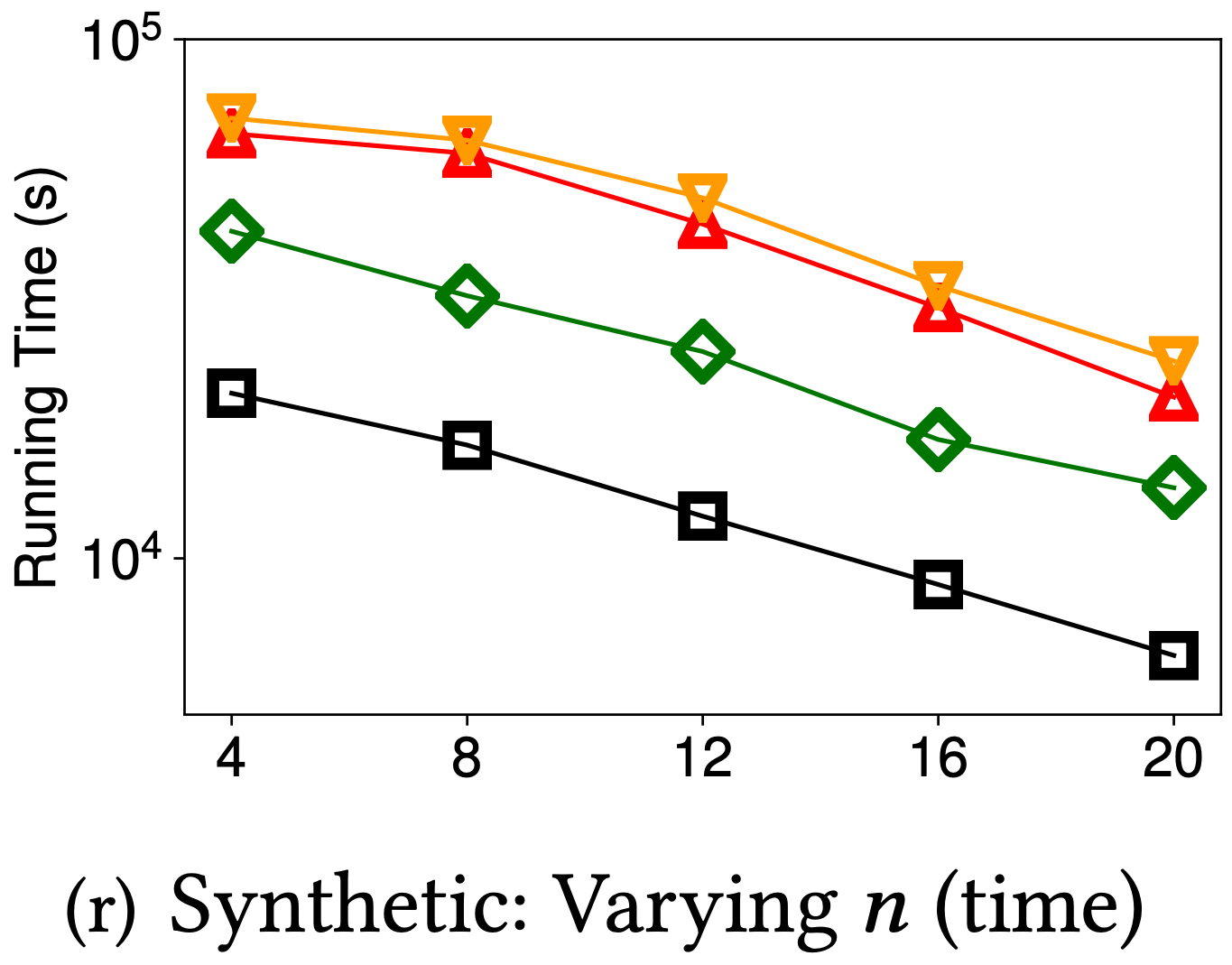 [Speaker Notes: Rules play a critical role in many aspects of data management]
Exp-2: Precision/Recall
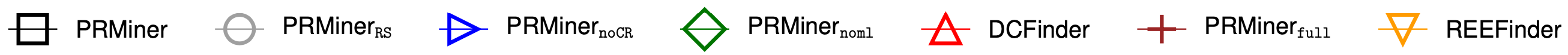 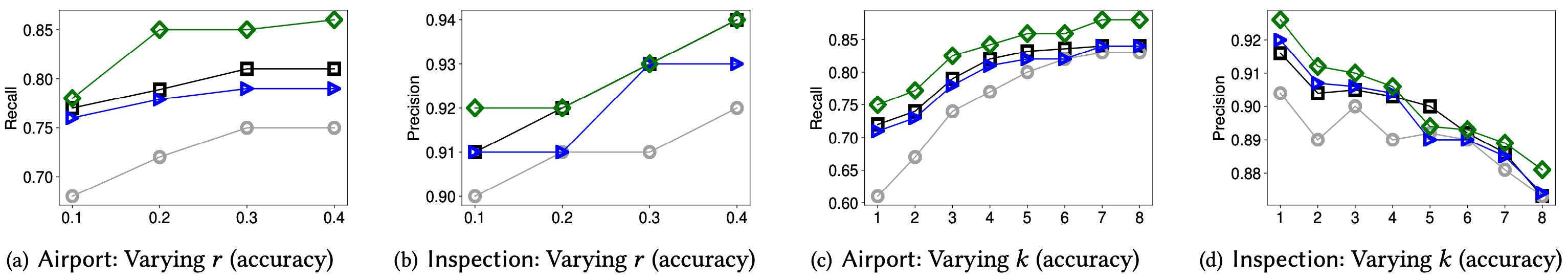 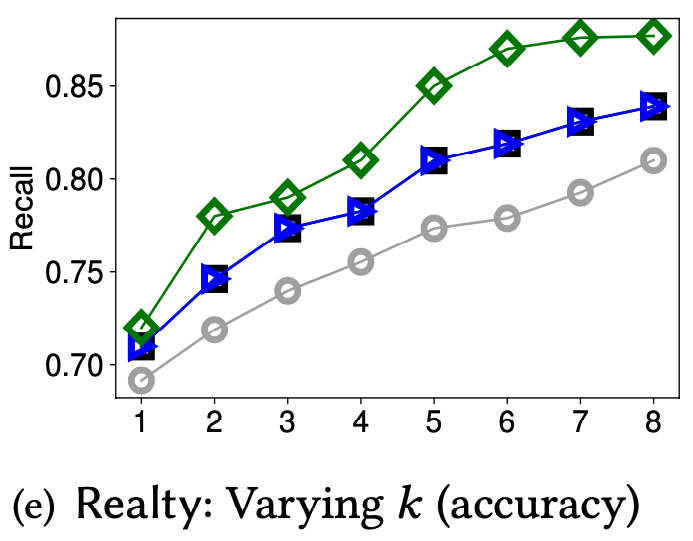 [Speaker Notes: Rules play a critical role in many aspects of data management]
Conclusions
We proposed a multi-round sampling strategy with accuracy guarantees.
We designed a rule discovery algorithm with the parallel scalability.
We designed an ML-based dynamic predicate expansion strategy to prune the search space.
We proposed a method to retrieve constant patterns.
Our experimental study verified that the above methods are promising.